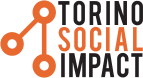 Finanza d’Impatto
percorso svolto, linea strategica e proposta di azioni
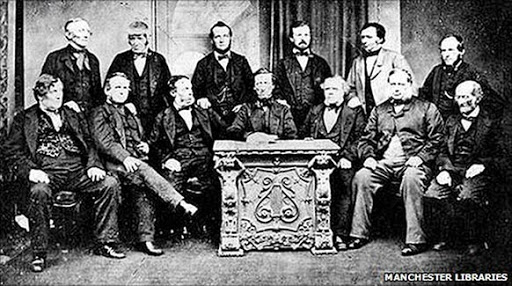 1
[Speaker Notes: SLIDE TITOLO/HEADLINE + IMMAGINE]
COMPOSIZIONE DEL GRUPPO DI LAVORO
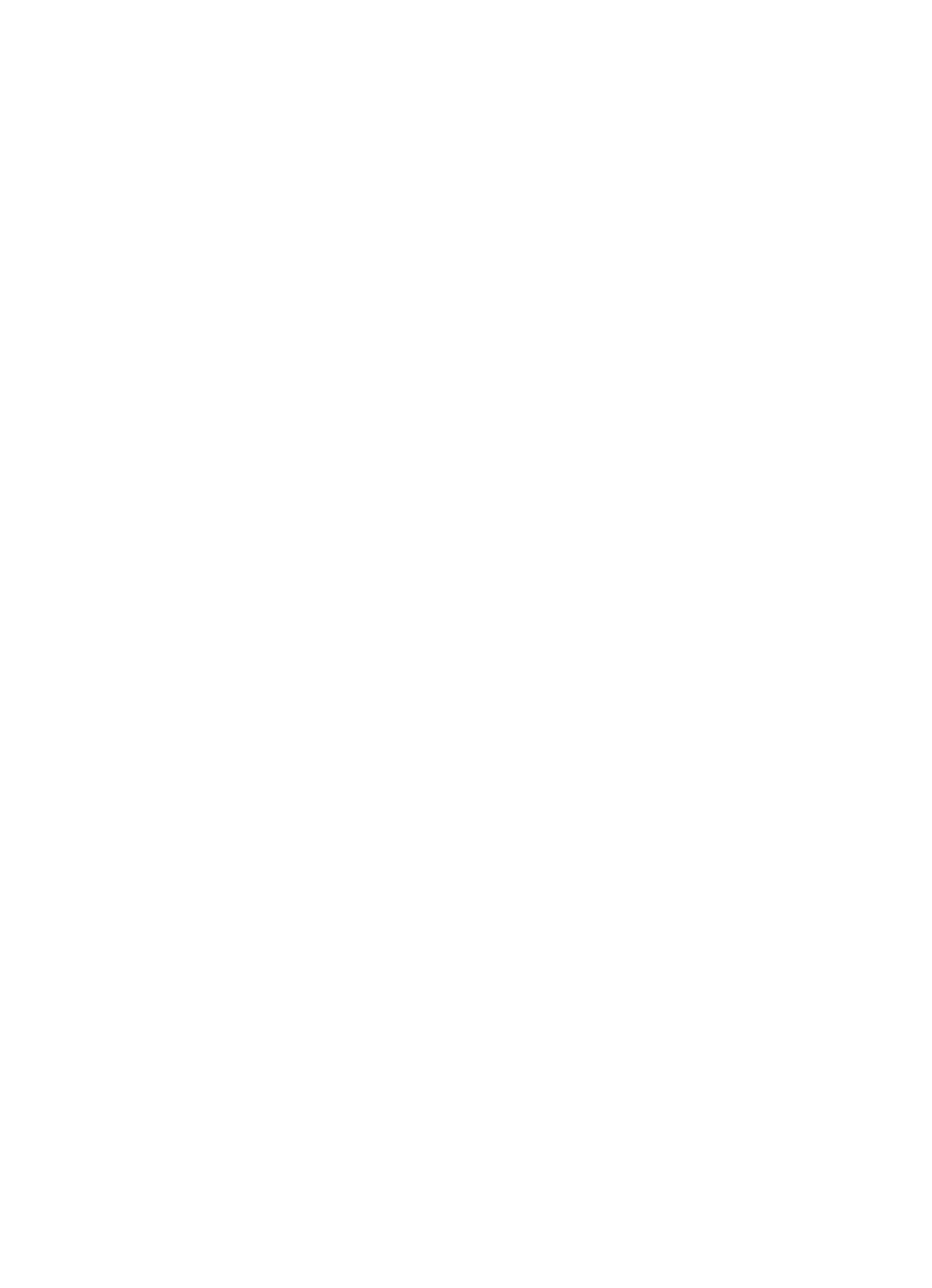 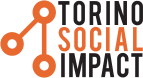 Membri del Gruppo:
Coordinamento del Gruppo:
Giuseppe Dell’Erba   |   Fondazione Cottino
Federico Maggiora   |   Fondazione Maggiora
Angelo Perez   |   EXAR Social Value Solutions
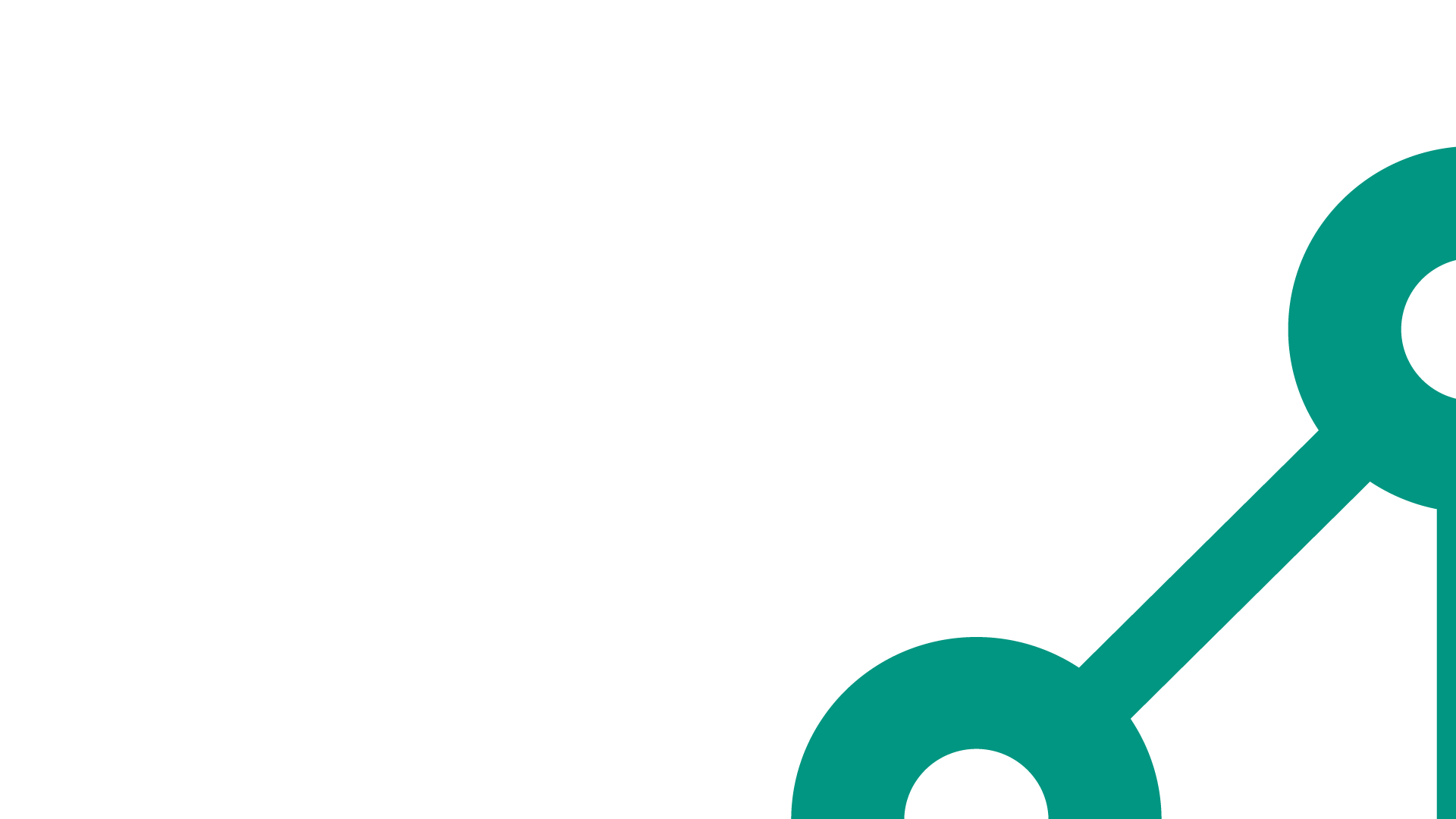 Referenti Staff TSI:
Elisa Rosso   |   Torino Social Impact
Chiara Genova   |   Torino Social Impact
Maeve Chatellair  |   Torino Social Impact
2
[Speaker Notes: SLIDE TITOLO + TESTO + IMMAGINE]
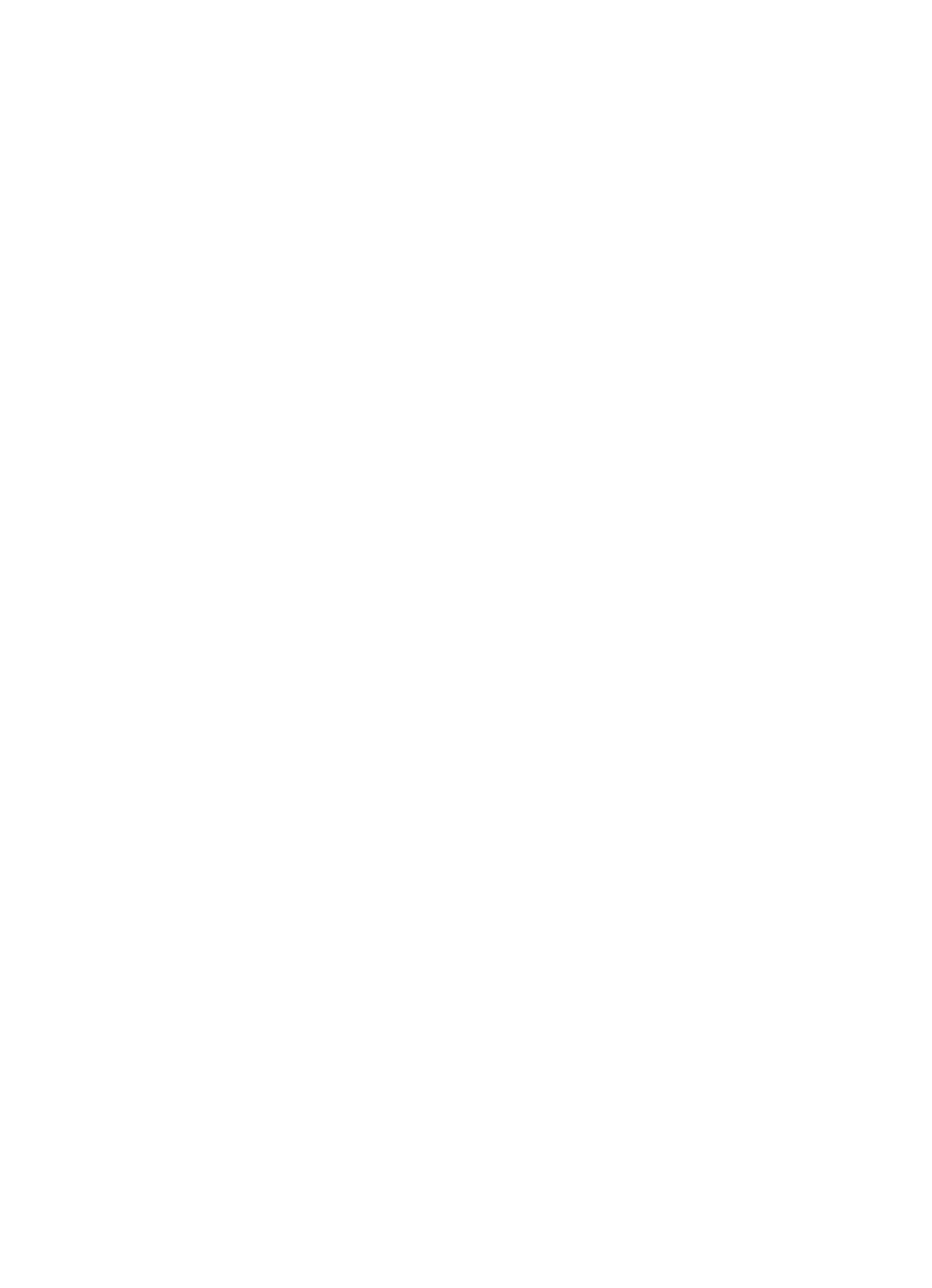 IL PERCORSO SVOLTO
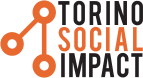 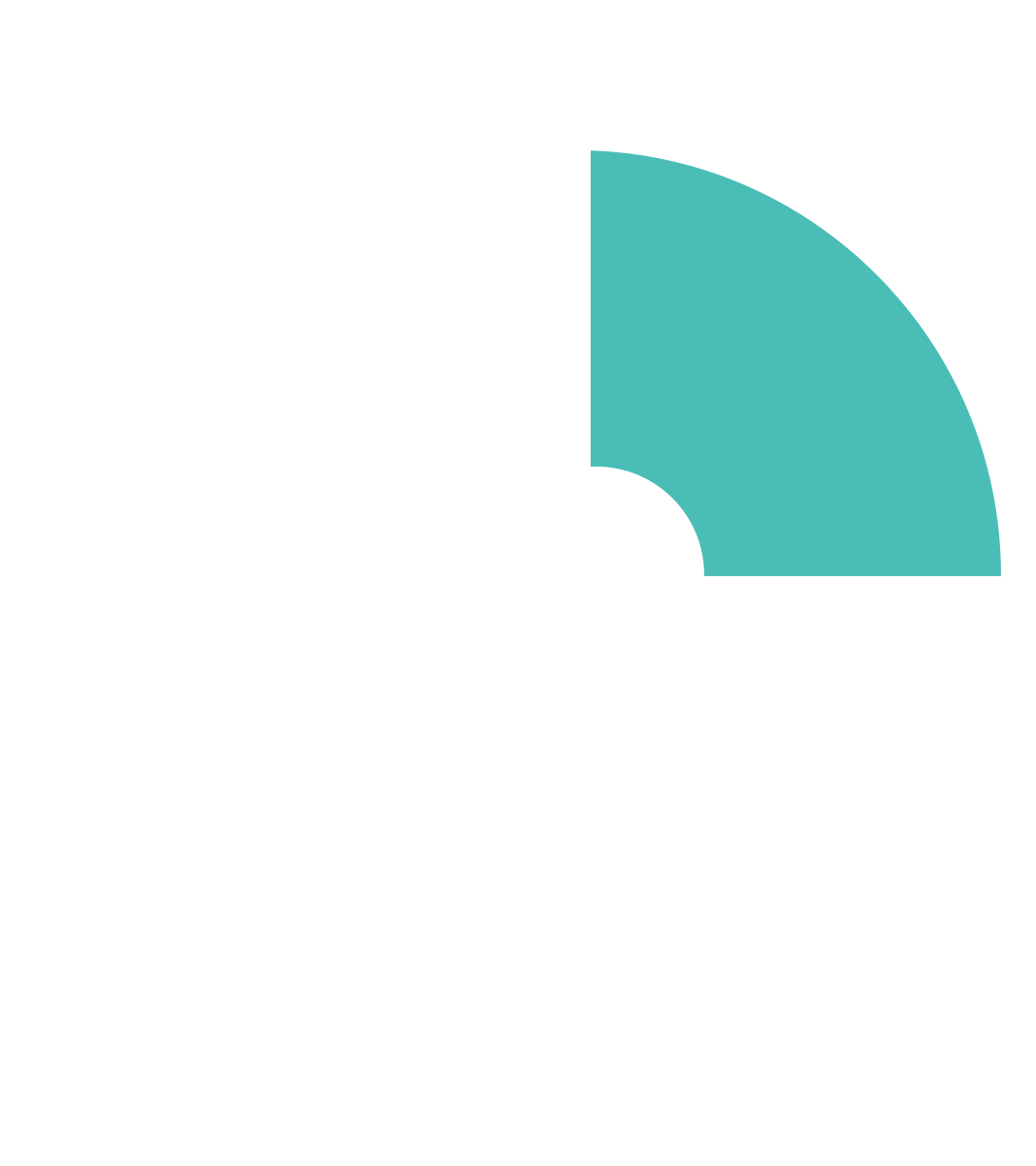 dal 18/01/21 al 22/01/21
18/12/20
febb –
mar 2021
25/11/20
03/12/20
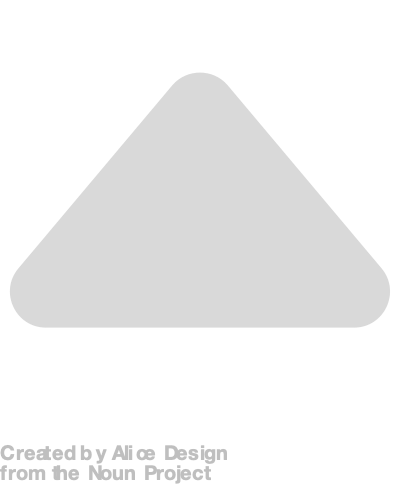 deep dive con Vladimiro Rambaldi (Comitato Torino Finanza),
 Stefano Rossi (Lita.co) 
Fabrizio Gramaglia (Finpiemonte)
discussione e raccolta istanze e/o proposte del Gruppo di Lavoro
prima 
 elaborazione 
 proposte a cura 
   del Coordin.to 
             del GdL
kick-off del GdL
 e brainstorming iniziale
prima restituzione 
del brainstorming
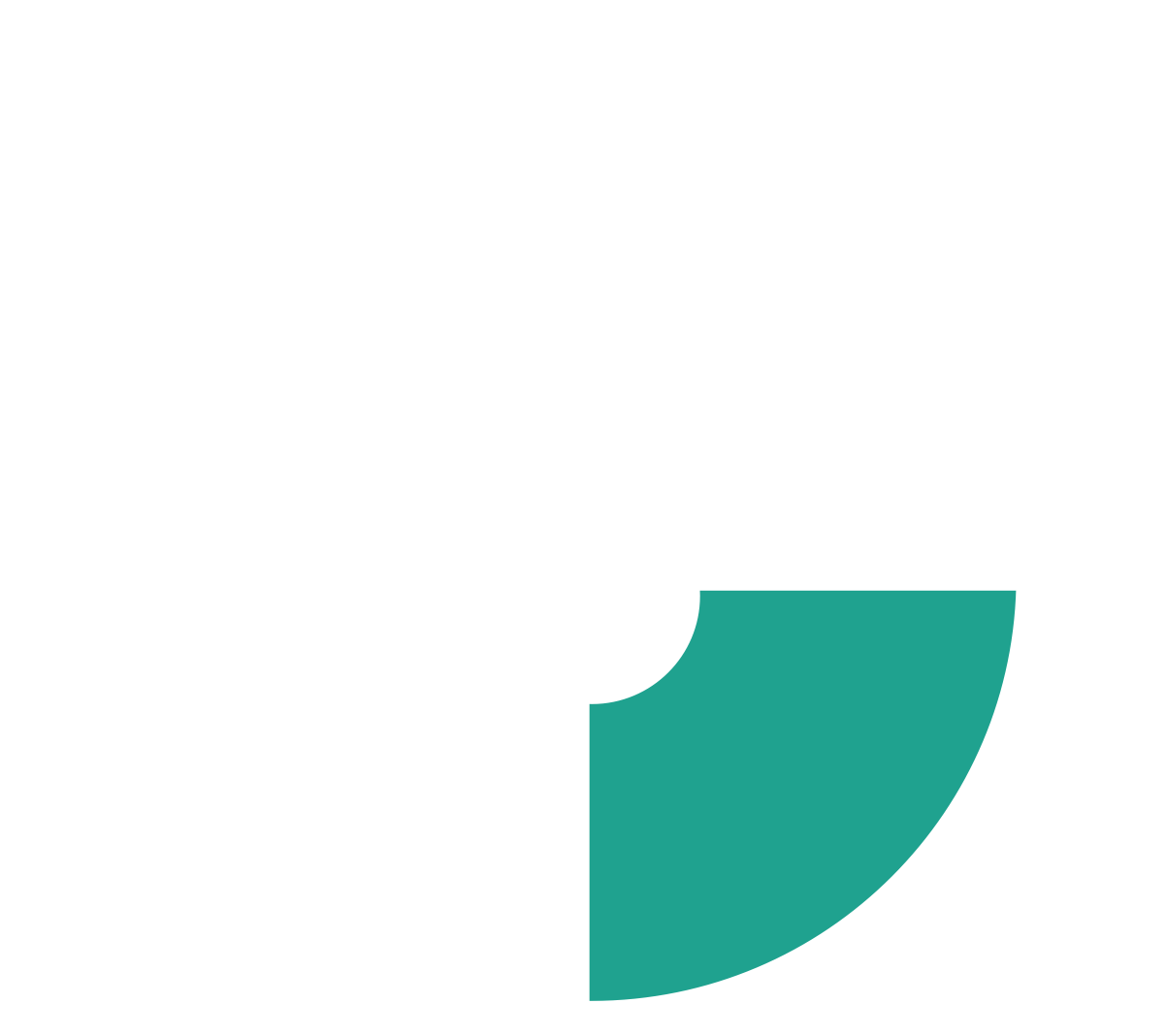 17/02/21
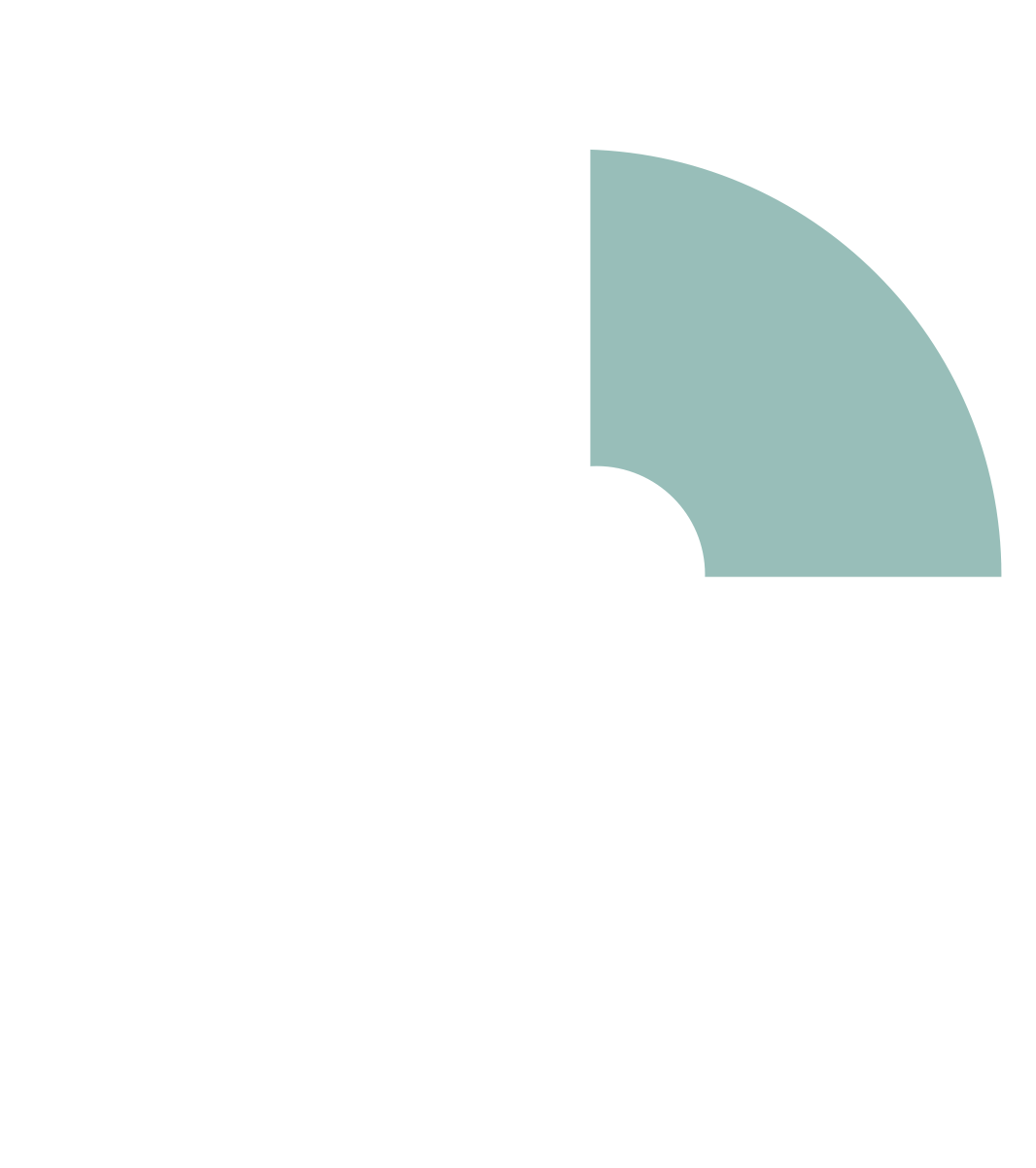 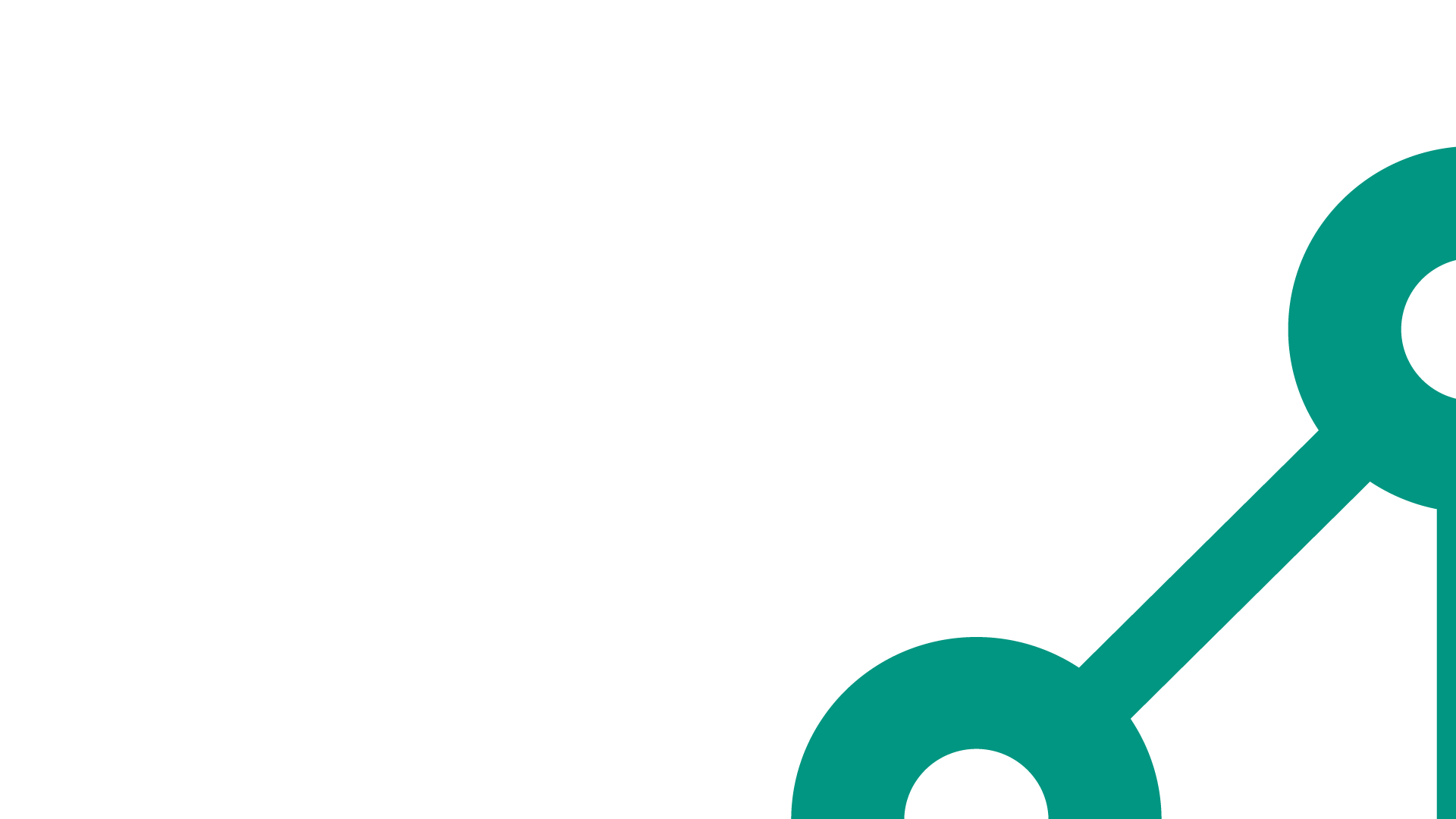 interim
  check con D.     
 Gregnanin e
 M. Calderini
08/04/21
17/03/21
mar – apr  2021
12/04/21
incontro Gruppo di Lavoro
 per condivisione proposte 
e raccolta feedback
incontro Gruppo di Lavoro per presentazione programma SEED CSP e prima condivisione proposte
confronti one-to-one con singoli membri del Gruppo di Lavoro
deep dive con
 Danish Refugee Council Italia
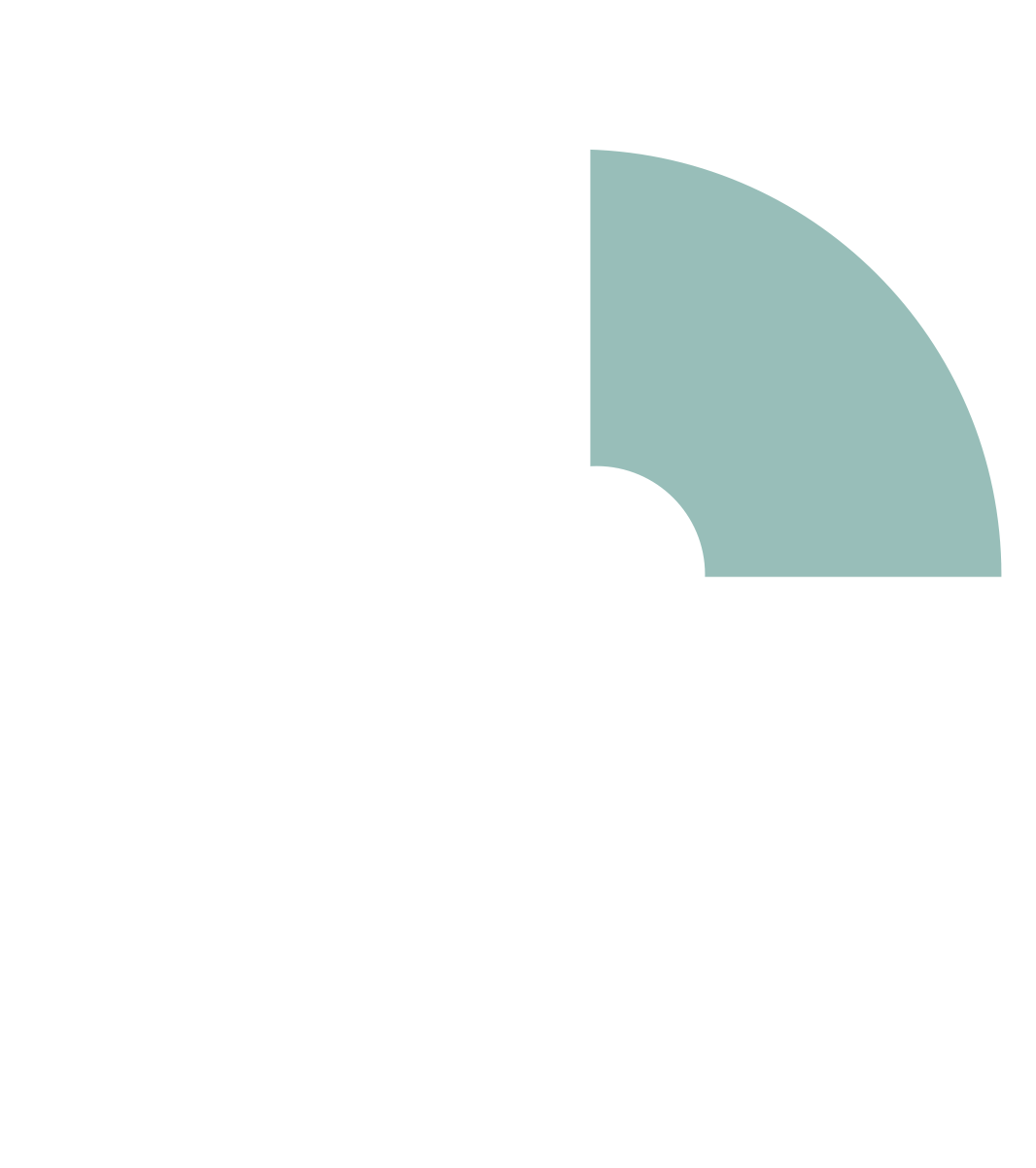 aprile  2021
seconda elaborazione proposte a cura
   del Coordin.to 
         del GdL
10/05/21
11/05/21
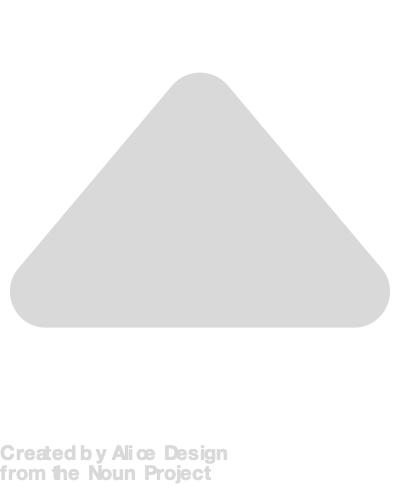 3
incontro Gruppo di Lavoro per condivisione proposte finali
final check 
con M. Calderini 
e TSI staff
[Speaker Notes: SLIDE TITOLO + TESTO + IMMAGINE]
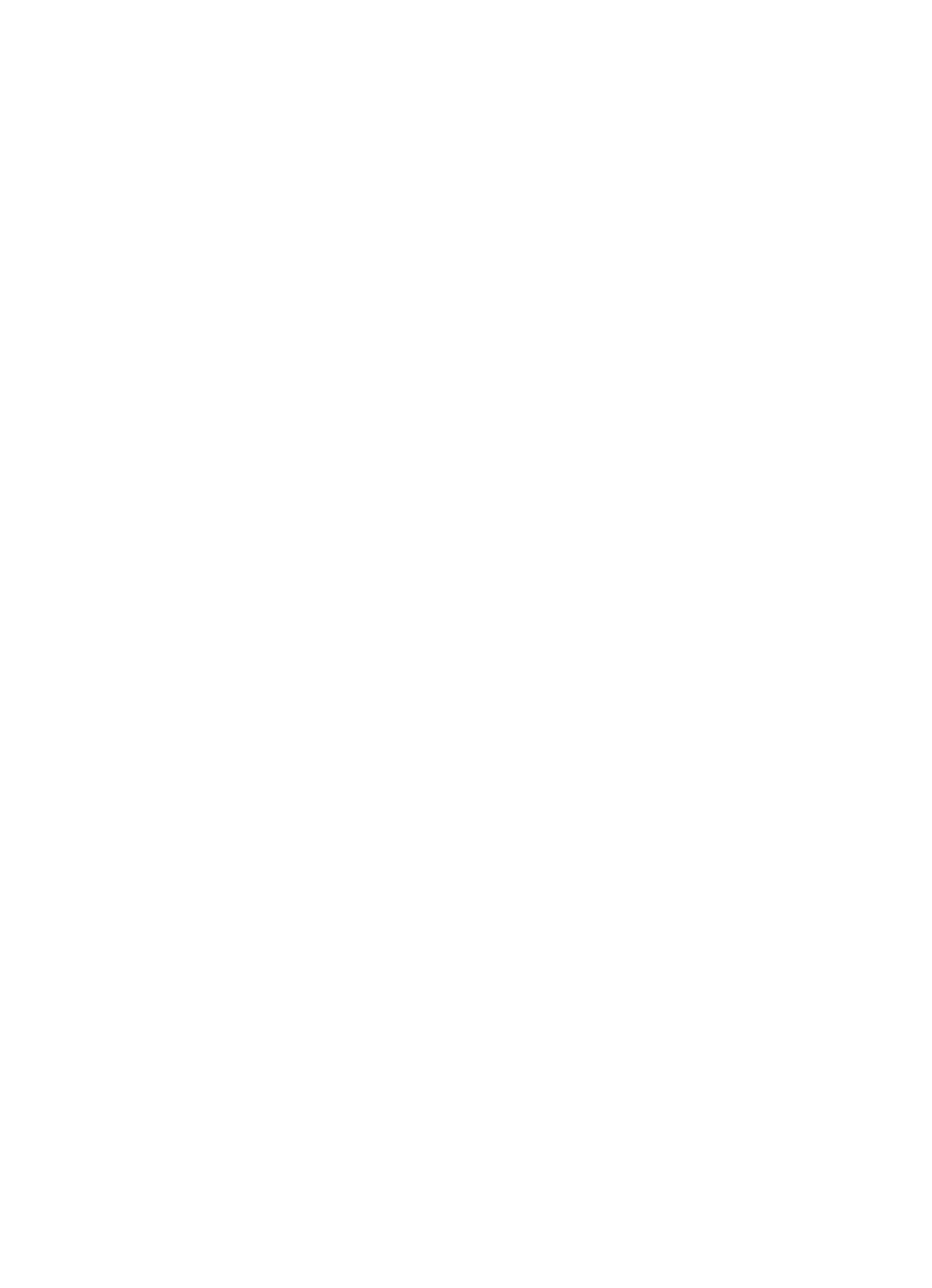 PIANO STRATEGICO 2019-2021
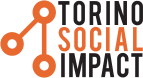 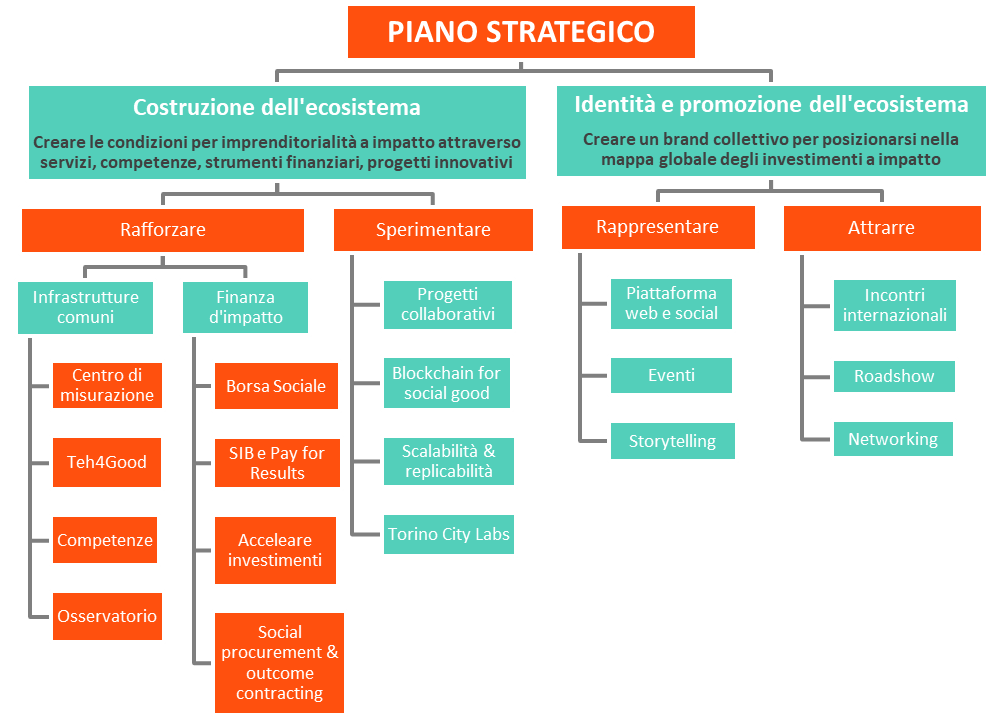 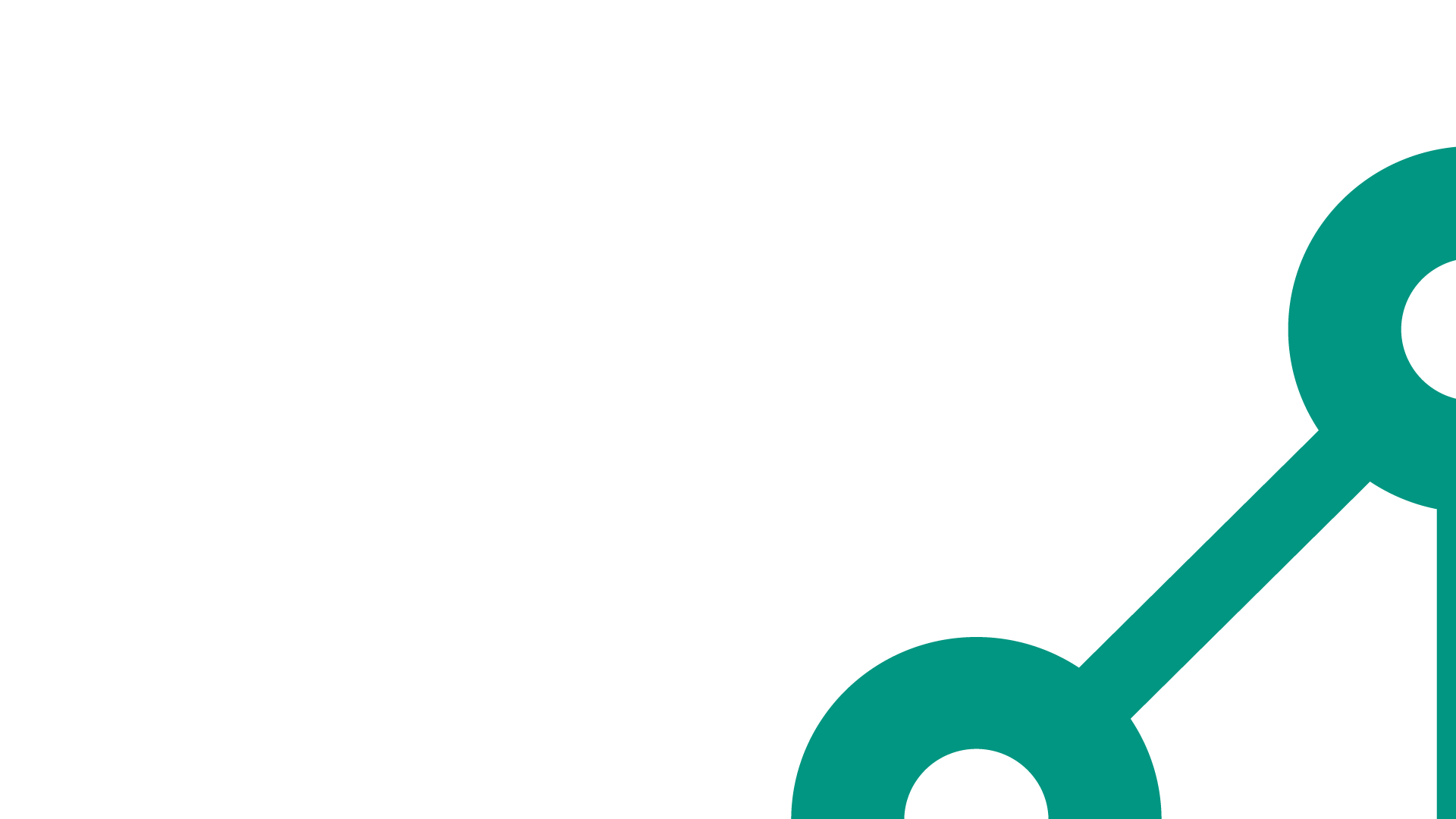 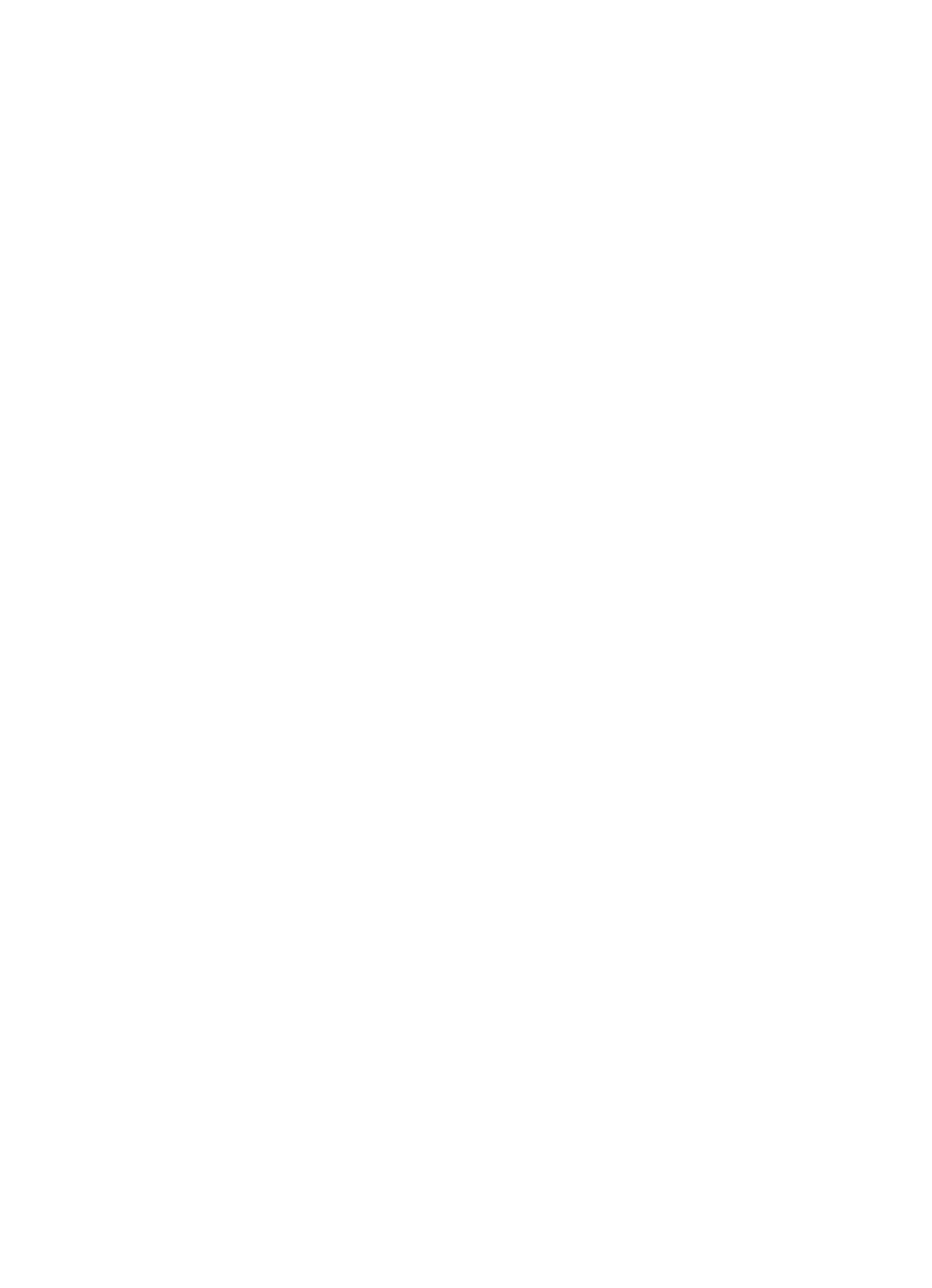 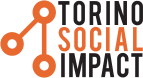 Rinnovo del Piano Strategico di TorinoSocial Impact  2021 - 2023
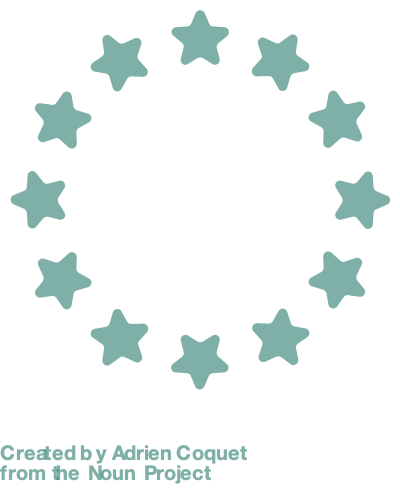 Dimensioni di intervento
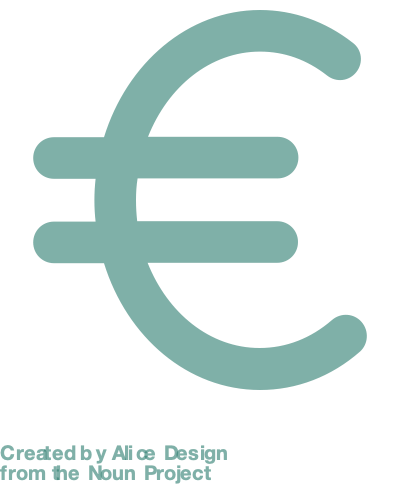 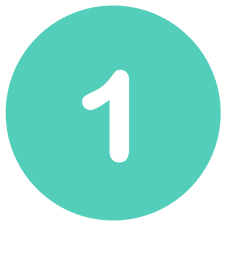 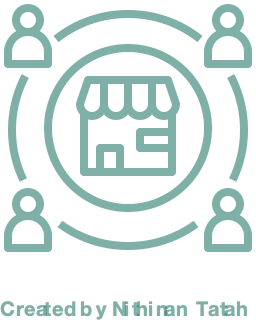 Ambiente, mercato finanziario dedicato
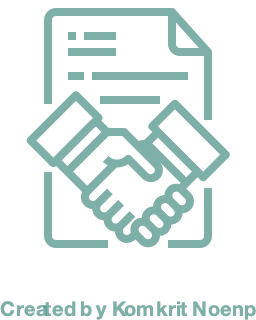 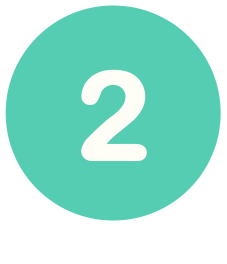 Offerta: modelli e strumenti innovativi
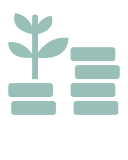 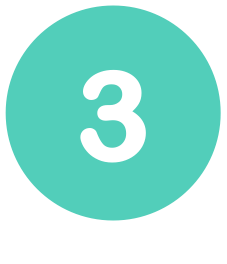 Domanda di finanza di impatto
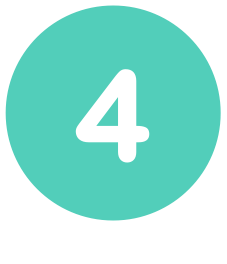 Scenario e risorse comunitarie
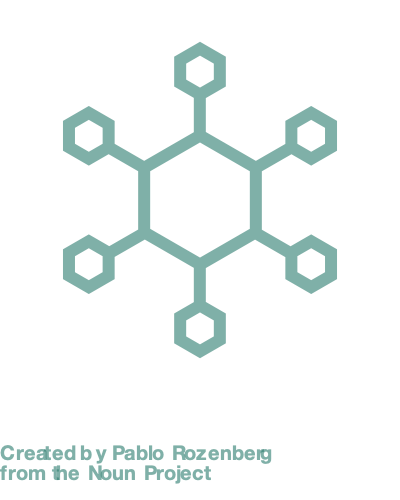 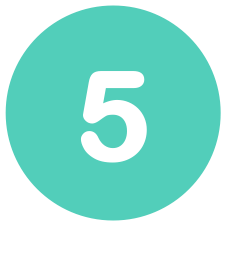 Potenziamento dell’ecosistema
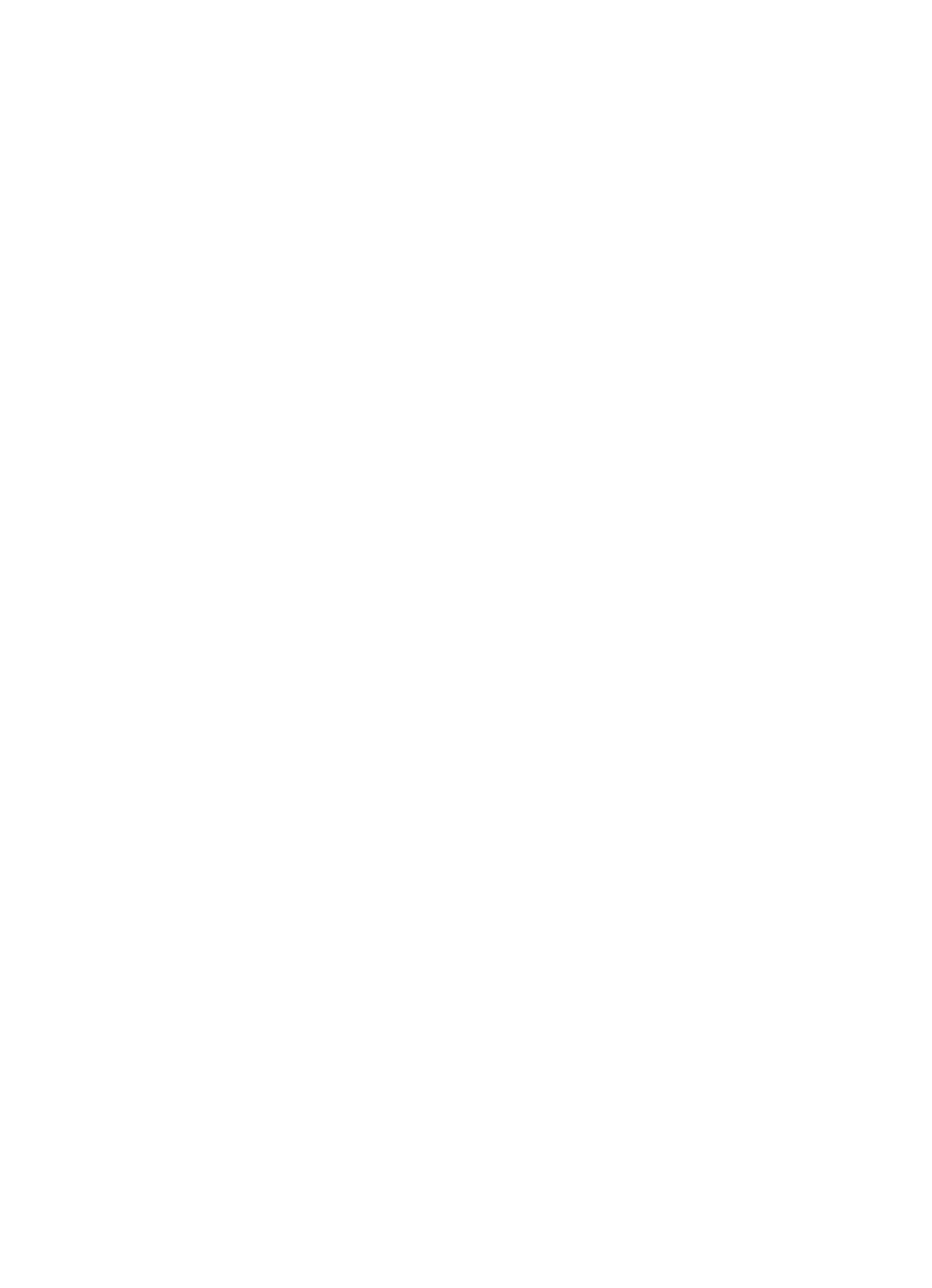 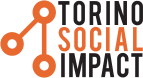 Rinnovo del Piano Strategico di TorinoSocial Impact  2021 - 2023
Obiettivi
Dimensioni di intervento
Realizzare il progetto Borsa dell'impatto sociale
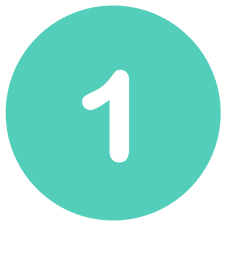 Ambiente, 
mercato finanziario dedicato
Facilitare la sperimentazione di strumenti innovativi di finanza di impatto (Social Outcome Contracts)
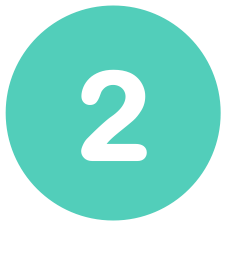 Offerta: modelli e strumenti innovativi
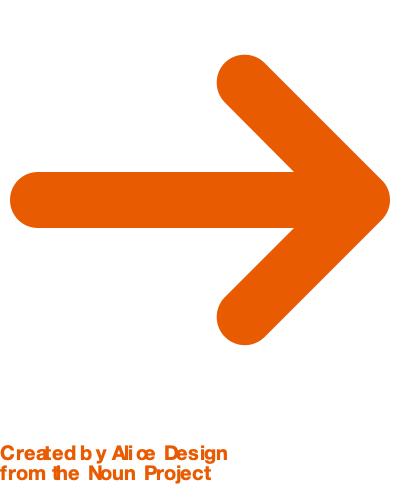 Abilitare e qualificare la domanda di finanza di impatto
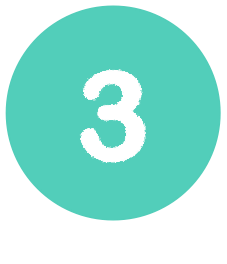 Domanda di finanza di impatto
Sostenere l’accesso dell’economia sociale alle risorse EU e nazionali
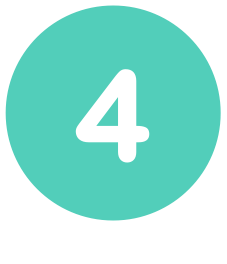 Scenario e risorse comunitarie
Attrarre risorse (competenze, startup, talenti, reti, ...) e investimenti verso l'ecosistema
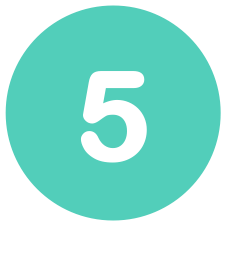 Potenziamento dell’ecosistema
FOCUS Obiettivo n.2:
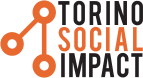 FACILITARE LA SPERIMENTAZIONE DI STRUMENTI INNOVATIVI 
DI FINANZA DI IMPATTO (SOCIAL OUTCOME CONTRACTS)
Sono stati rilevati e mappati alcuni modelli elaborati, pilot, feasibility studies preliminari realizzati da alcuni stakeholder ed Enti Istituzionali dell’ecosistema torinese e piemontese per promuovere alcune esperienze tematiche ‘verticali’
con approcci pay-by-results (detenzione e carcere, lavoro e occupazione, riduzione scolastica,…)
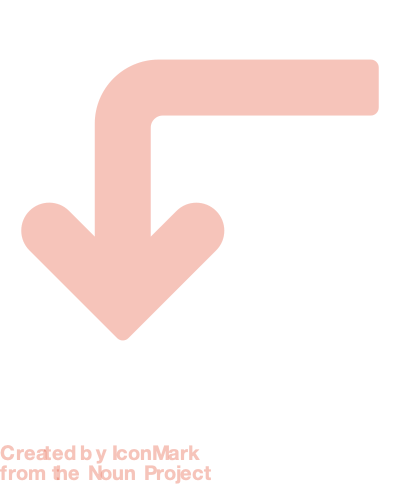 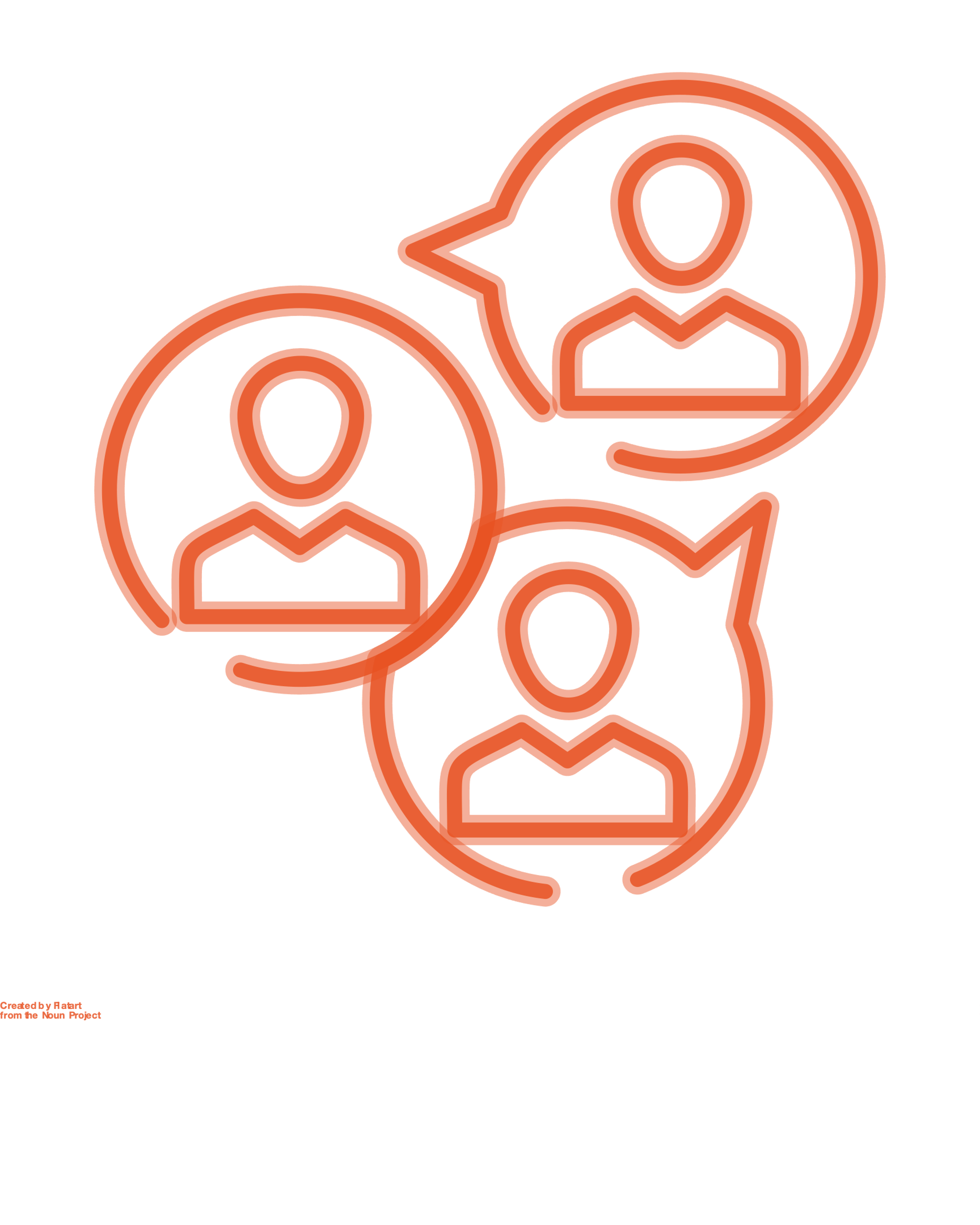 Interesse espresso da diversi soggetti, enti, istituzioni sul tema
complessità nella definizione dell’ingegneria delle soluzioni e dei modelli
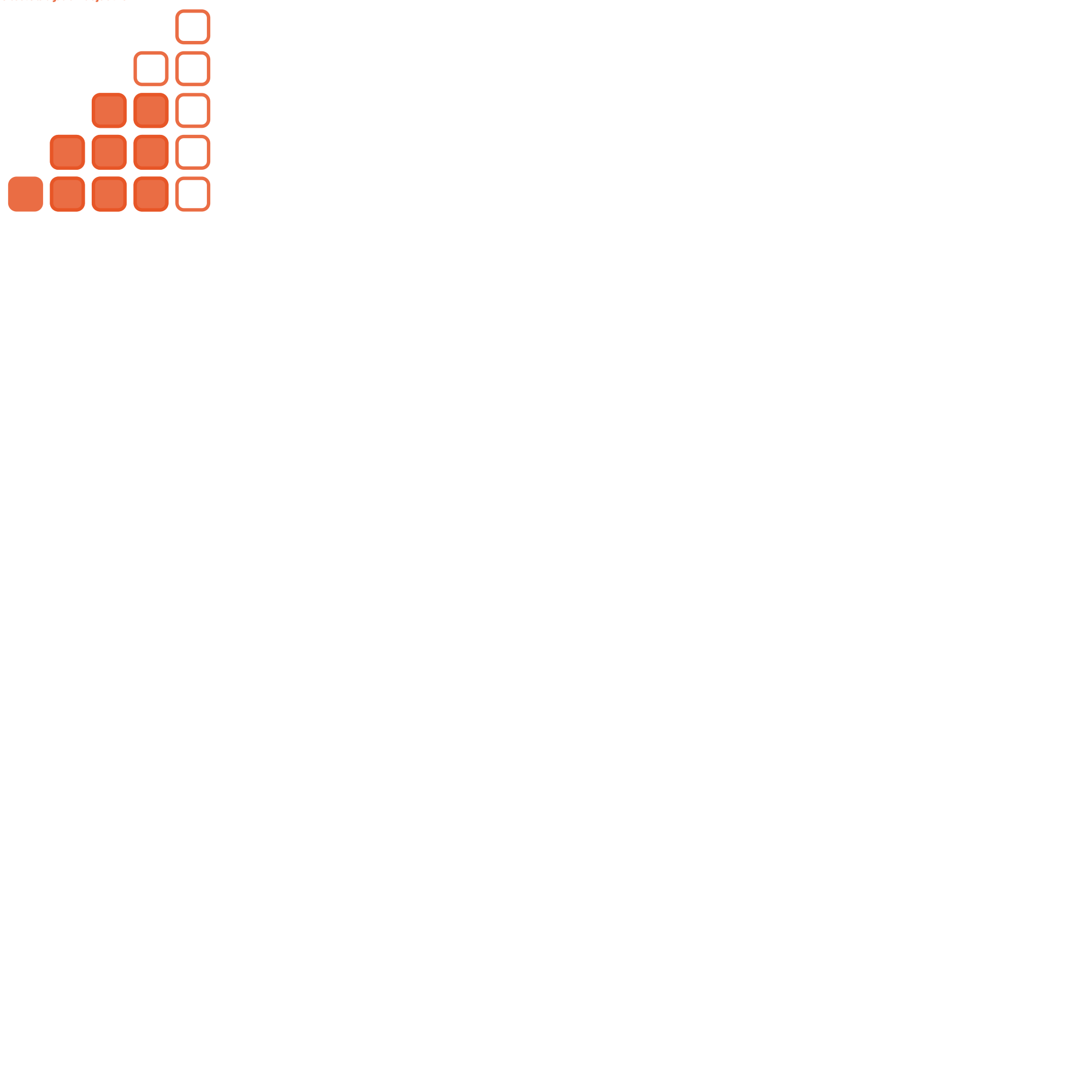 FOCUS Obiettivo n.2:
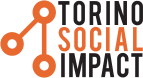 FACILITARE LA SPERIMENTAZIONE DI STRUMENTI INNOVATIVI 
DI FINANZA DI IMPATTO (SOCIAL OUTCOME CONTRACTS)
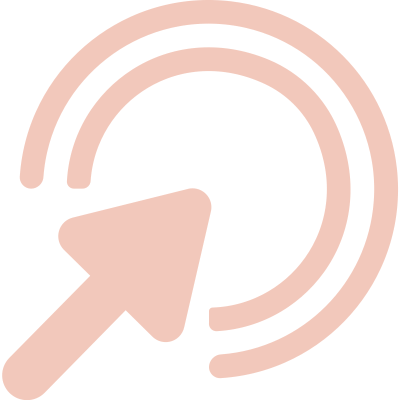 Advisory tecnico e di fattibilità per lo sviluppo di social outcome contracting (Social impact bonds, social innovation fund, social bonds ..)

Attivazione di 2 team dedicati:
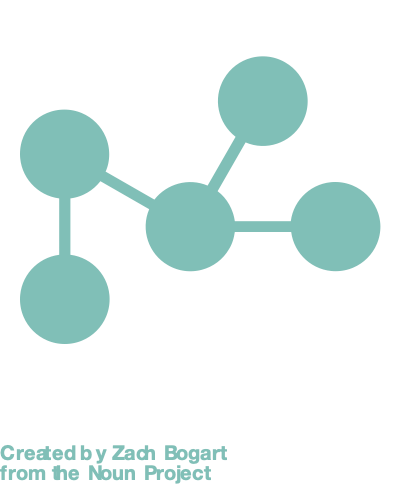 Ecosystem activation Team:
animazione ecosistema e benchmark nazionale e internazionale

Animazione sul territorio per il coinvolgimento di enti pubblici e istituzioni finanziarie private

Identificazione collettiva ambiti di sperimentazione e disseminazione risultati

capacity building for social investment  

Identificazione dei partner utili alla sperimentazione
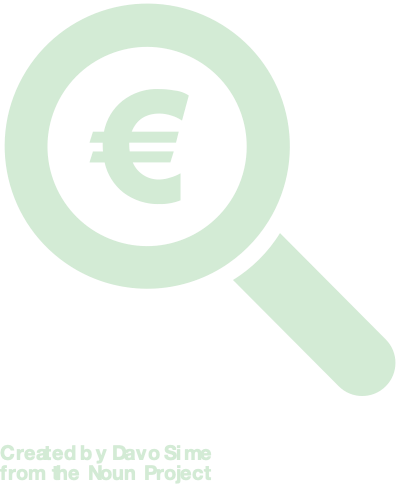 Financing Team :

Supporto a specifici progetti (early exploration ambiti di intervento, co-creazione, confronto con esperti, peer-to-peer knowledge exchange)

Accompagnamento e sviluppo studi di fattibilità e per esperienze pilota

Misurazione d impatto sociale per social outcome contracting (Centro di Competenza)
Finanza aggregata
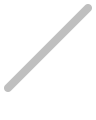 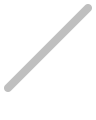 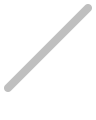 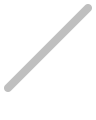 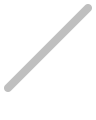 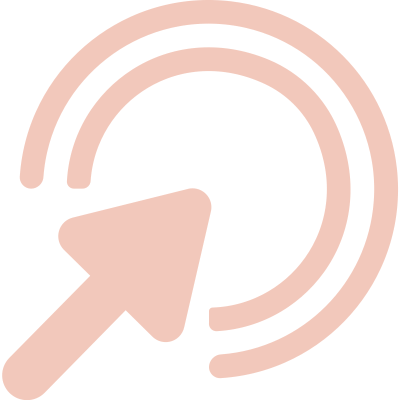 Promuovere a Torino un OUTCOME FUND, ovvero uno strumento di intermediazione che raccolga su logiche pay-by-result gli interessi di investimento da parte di asset owner (investitori istituzionali e privati, banche, enti filantropici, …)
Portafoglio di operazioni progettuali 
su n.4 specifiche sfide sociali
Imprese Sociali, 
Social Service Provider
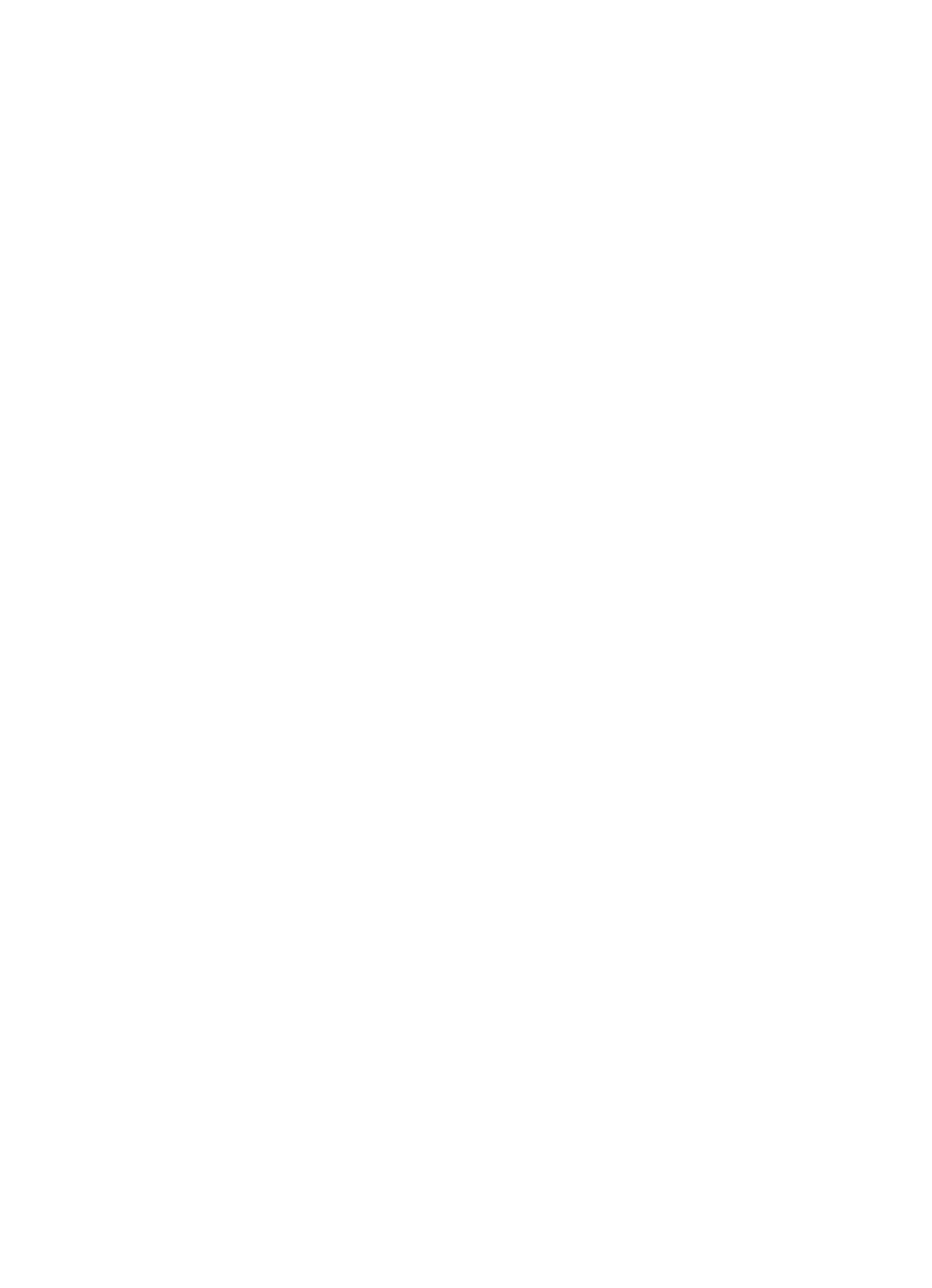 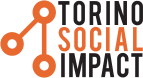 Rinnovo del Piano Strategico di TorinoSocial Impact  2021 - 2023
Obiettivi
Dimensioni di intervento
Realizzare il progetto Borsa dell'impatto sociale
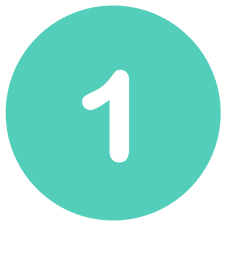 Ambiente, 
mercato finanziario dedicato
Facilitare la sperimentazione di strumenti innovativi di finanza di impatto (Social Outcome Contracts)
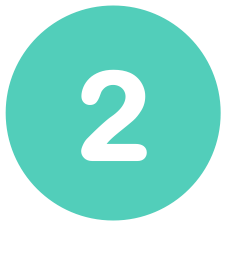 Offerta: modelli e strumenti innovativi
Abilitare e qualificare la domanda di finanza di impatto
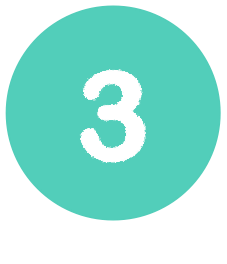 Domanda di finanza di impatto
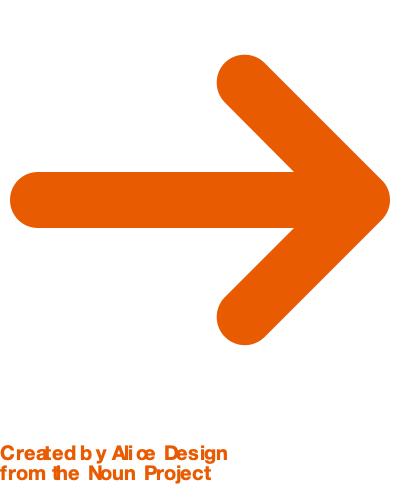 Sostenere l’accesso dell’economia sociale alle risorse EU e nazionali
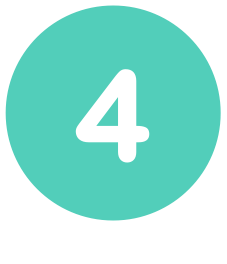 Scenario e risorse comunitarie
Attrarre risorse (competenze, startup, talenti, reti, ...) e investimenti verso l'ecosistema
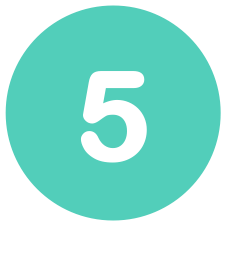 Potenziamento dell’ecosistema
FOCUS Obiettivo n.3:
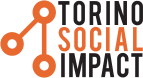 ABILITARE E QUALIFICARE LA DOMANDA DI FINANZA DI IMPATTO
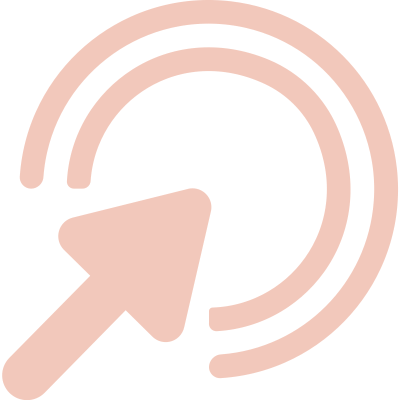 Osservatorio/portale dedicato all’analisi costante della domanda 
(survey, trend, scenari, report annuale, ecc.)
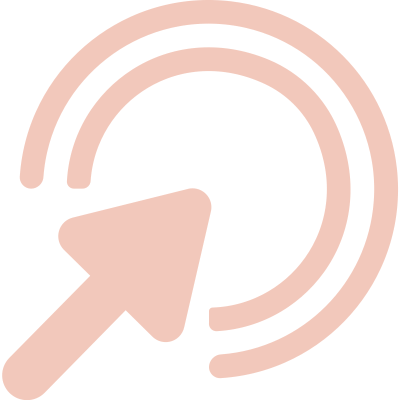 Tavolo di ascolto permanente e itinerante sul territorio
Sportello aperto 
(supporto/orientamento di primo livello all’offerta di i.f., riduzione della dispersione della domanda)
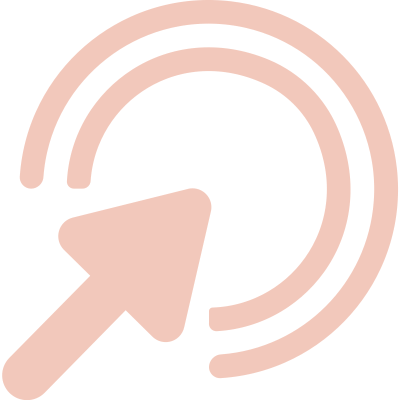 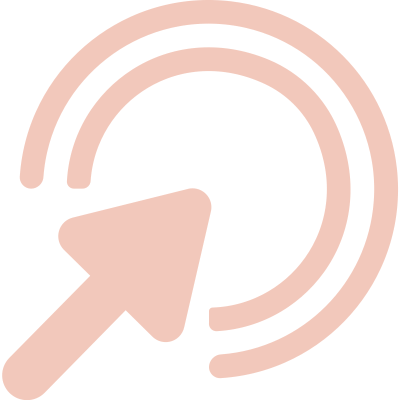 Vetrina delle opportunità e iniziative/piattaforma di supporto al matching domanda/offerta
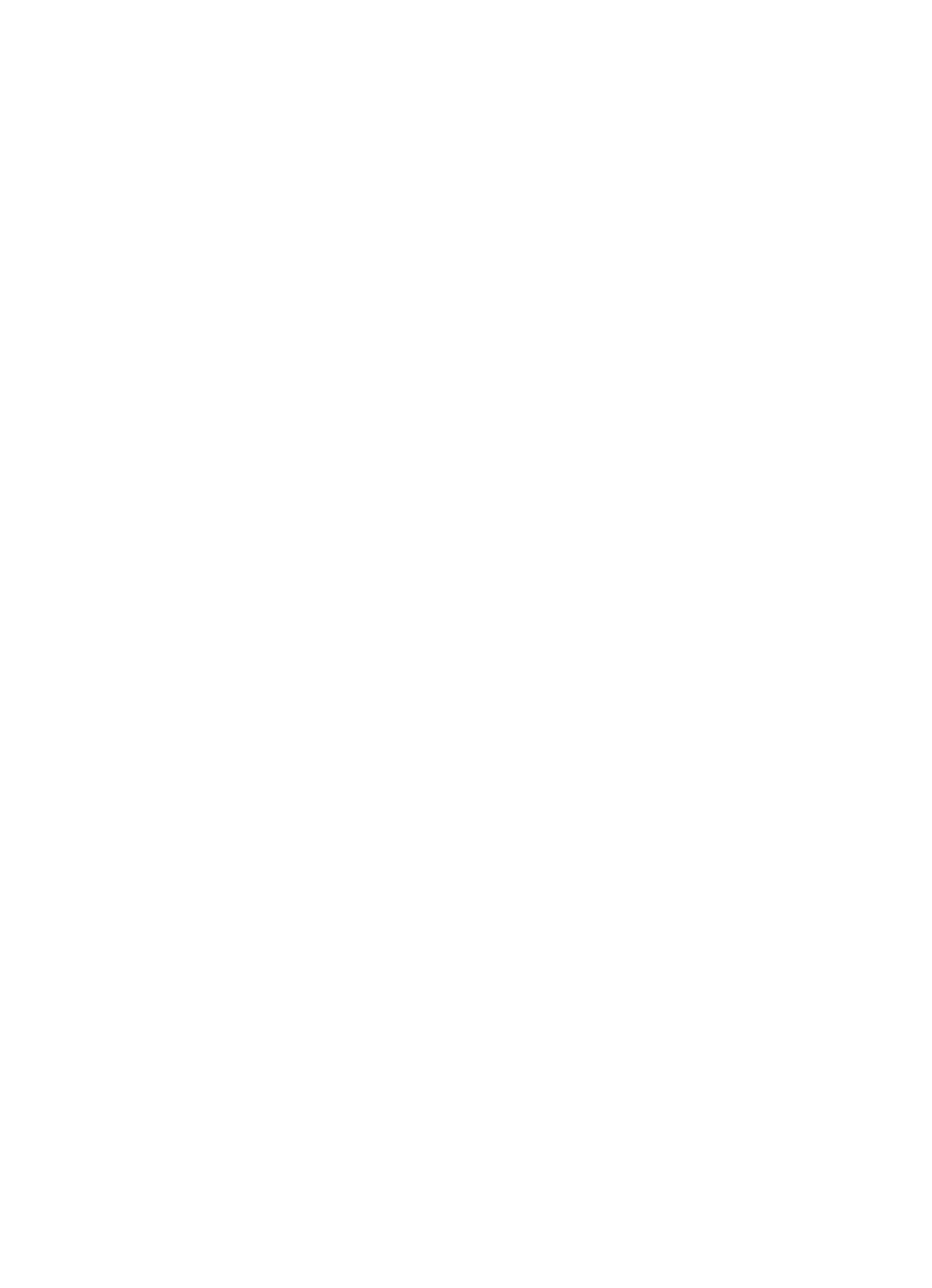 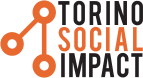 Rinnovo del Piano Strategico di Torino Social Impact  2021 - 2023
Obiettivi
Dimensioni di intervento
Realizzare il progetto Borsa dell'impatto sociale
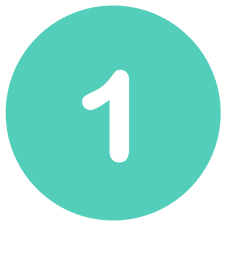 Ambiente, 
mercato finanziario dedicato
Facilitare la sperimentazione di strumenti innovativi di finanza di impatto (Social Outcome Contracts)
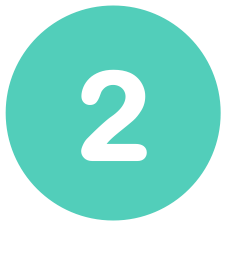 Offerta: modelli e strumenti innovativi
Abilitare e qualificare la domanda di finanza di impatto
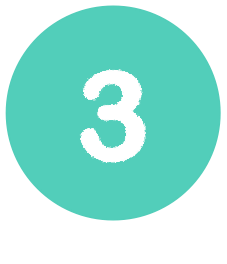 Domanda di finanza di impatto
Sostenere l’accesso dell’economia sociale alle risorse EU e nazionali
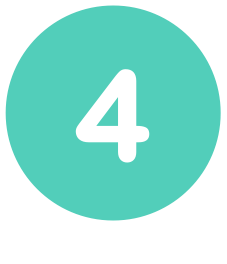 Scenario e risorse comunitarie
Attrarre risorse (competenze, startup, talenti, reti, ...) e investimenti verso l'ecosistema
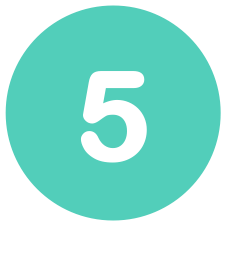 Potenziamento dell’ecosistema
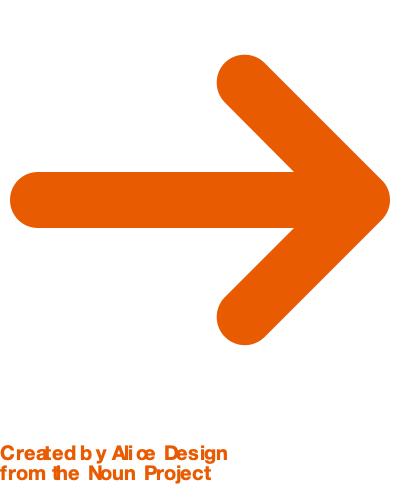 FOCUS Obiettivo n.5:
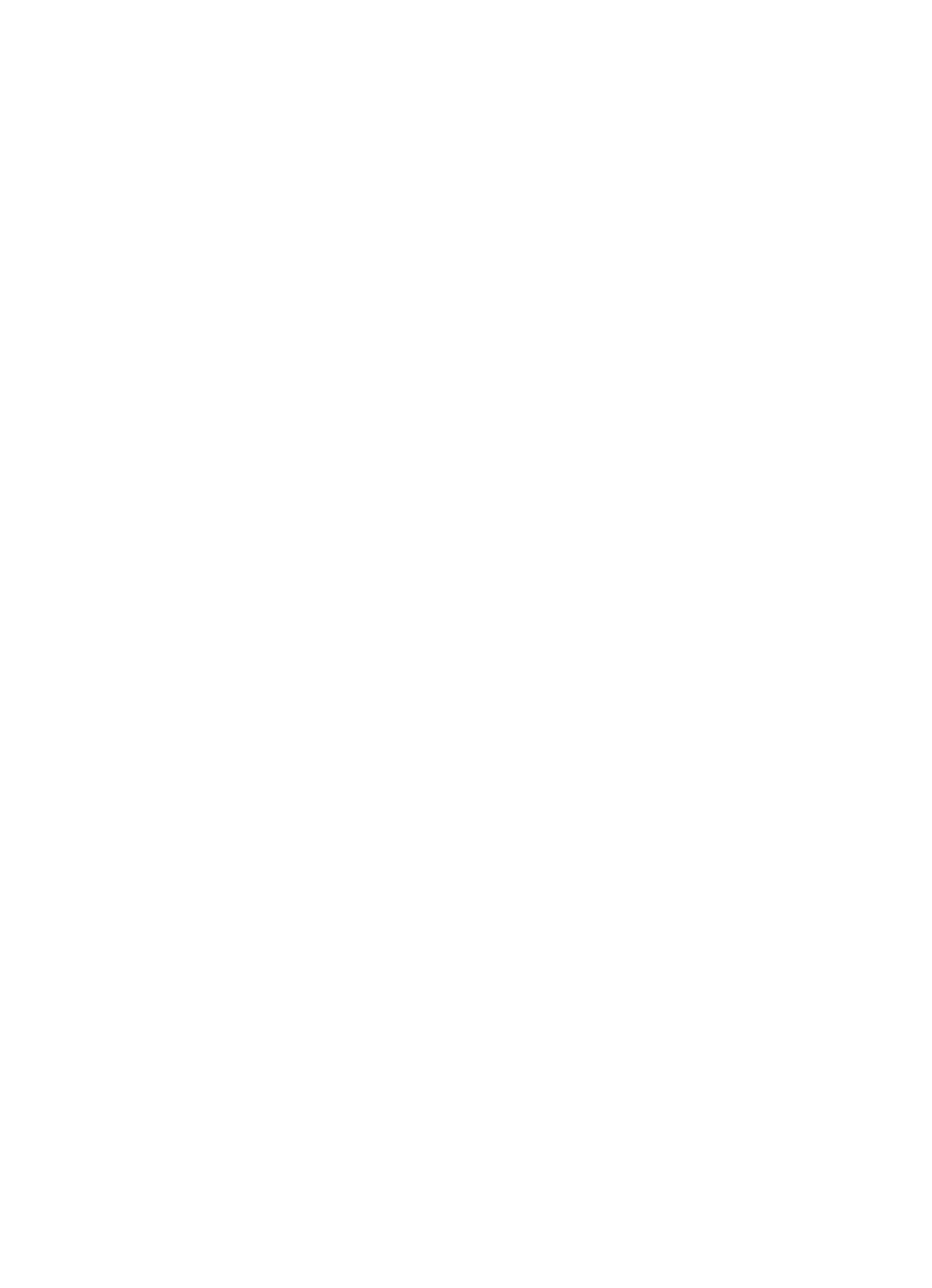 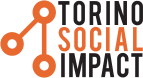 ATTRARRE RISORSE E INVESTIMENTI VERSO L'ECOSISTEMA
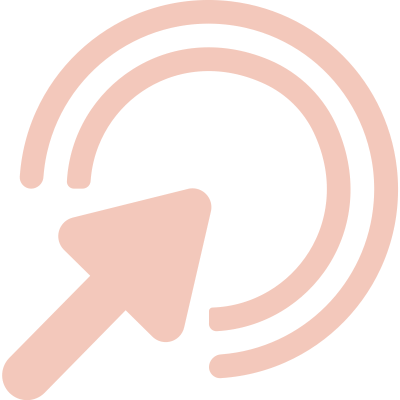 Costruire una rete di best-in-class (BIC) nazionale ed internazionale (es. The Hague Impact City)
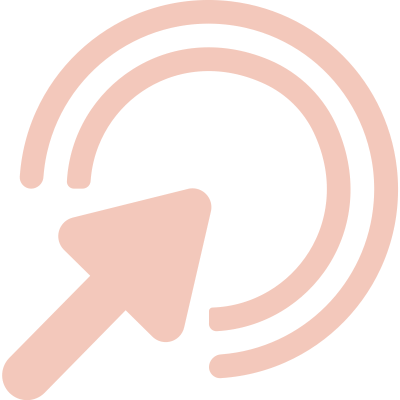 Realizzare l’ «Agenzia di promozione» della Impact Economy a livello nazionale ed internazionale
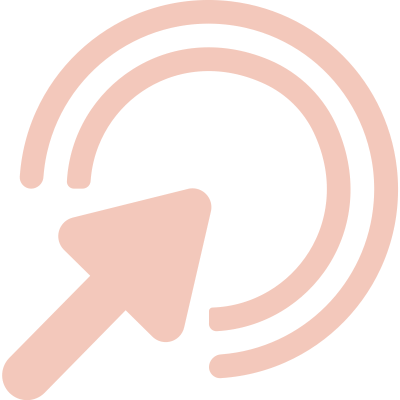 Marketplace delle competenze che crea matching domanda - offerta in ambito impatto/economia sociale
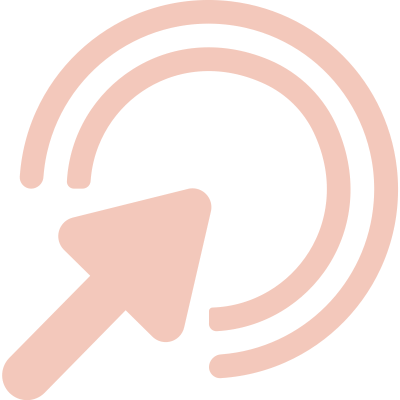 Messa in rete dei programmi di accelerazione di impresa e misurazione dei loro effetti/impatti